Verkís Consulting Engineers
Bjarni Freyr Guðmundsson
Business Development
Verkís Consulting Engineers
Verkís was formed 2008 by merging of five consulting companies and 2013 one more joint the company.
300 employees
Turnover 2019: 37 MUSD
Dated back to 1932, being the oldest engineering company in Iceland.
Fjarhitun
Founded 1962
Fjölhönnun
Founded 1970
RT-Rafagnatækni
Founded 1961
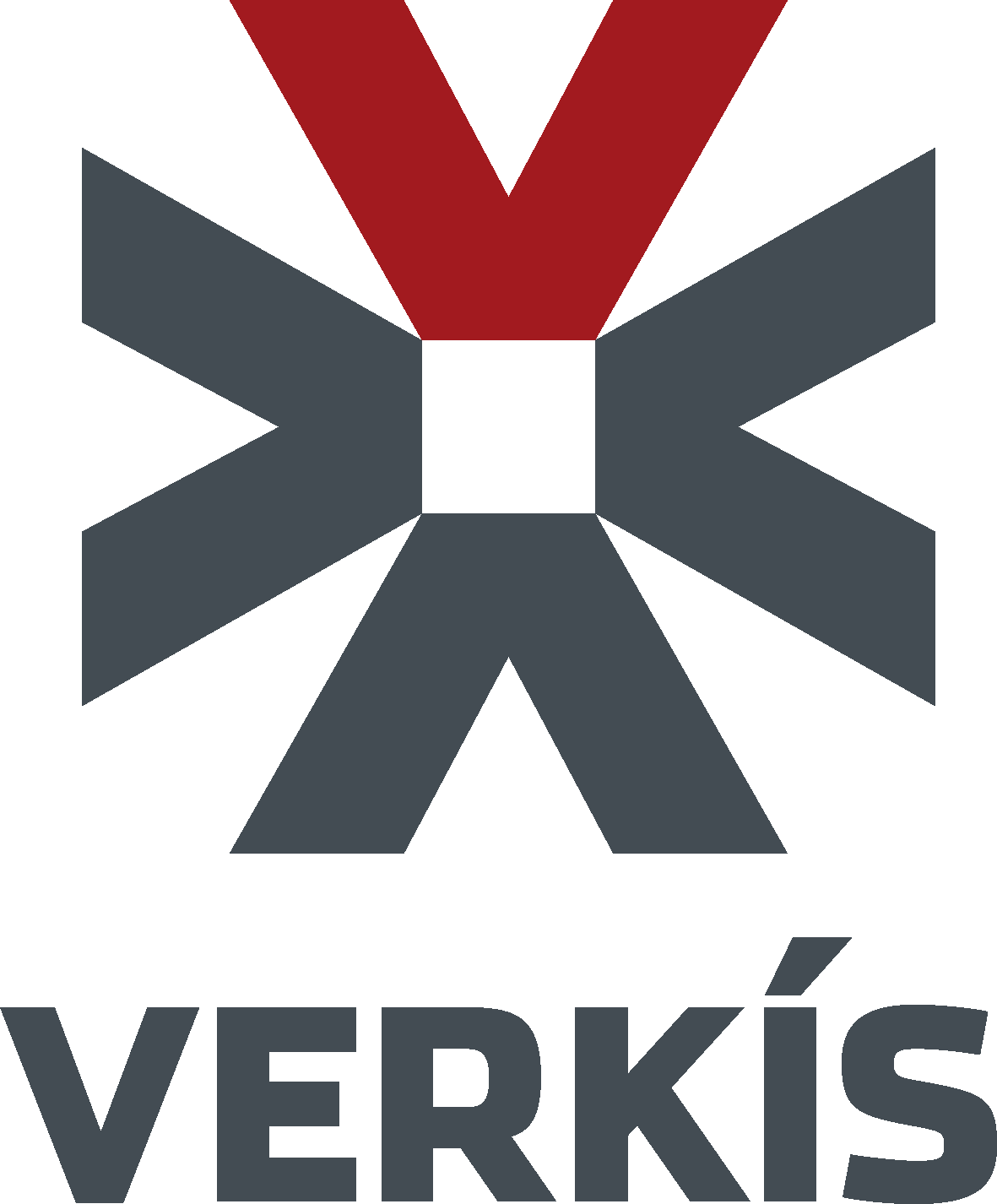 1932	´40	´50	´60	´70	´80	´90	2000	´10	´20
VST
Founded 1932
Rafteikning
Founded 1965
Almenna
Founded 1971
Headquarters
Ofanleiti 2  - 103 Reykjavík - Iceland

BranchesAkranes – Borgarnes – Stykkishólmur - Patreksfjörður – Ísafjörður – Akureyri – Húsavík – Egilsstaðir - Selfoss
Verkís abroadNorway, Greenland, Georgia, Bulgaria, Poland, Ukraine and Chile
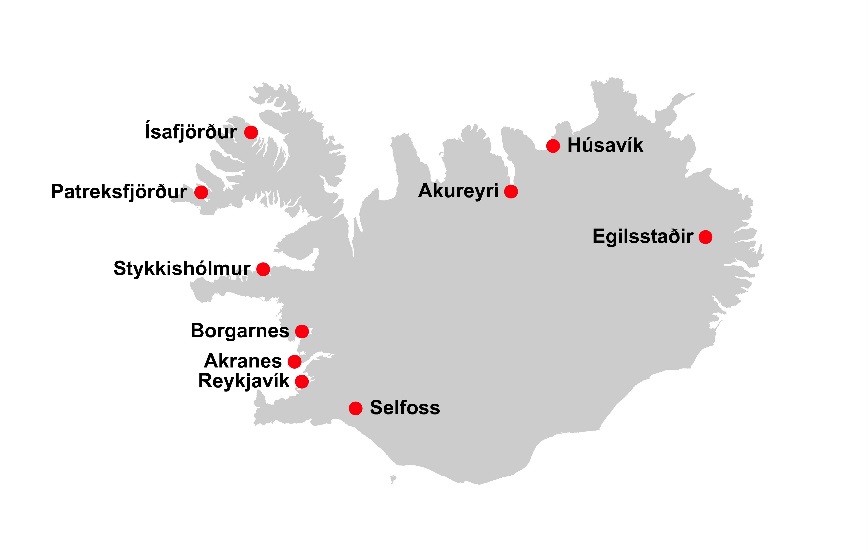 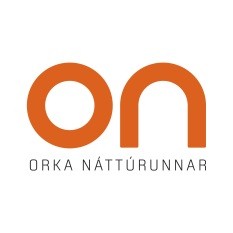 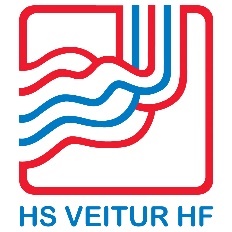 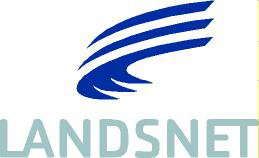 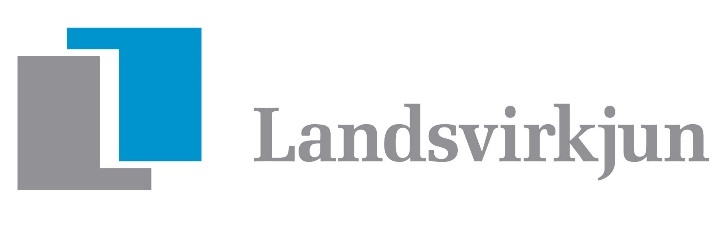 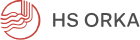 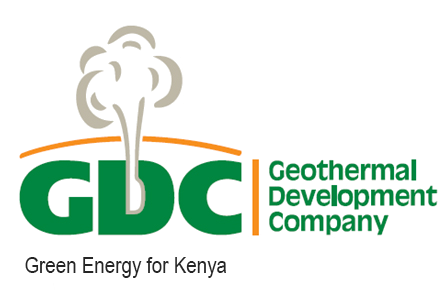 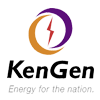 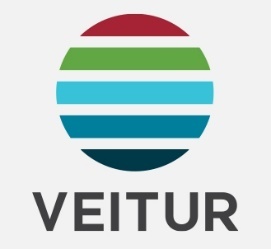 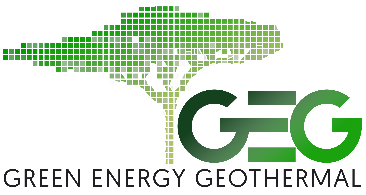 Among our clientsOur regular customers are both private companies, municipalities, banks and government organizations
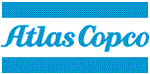 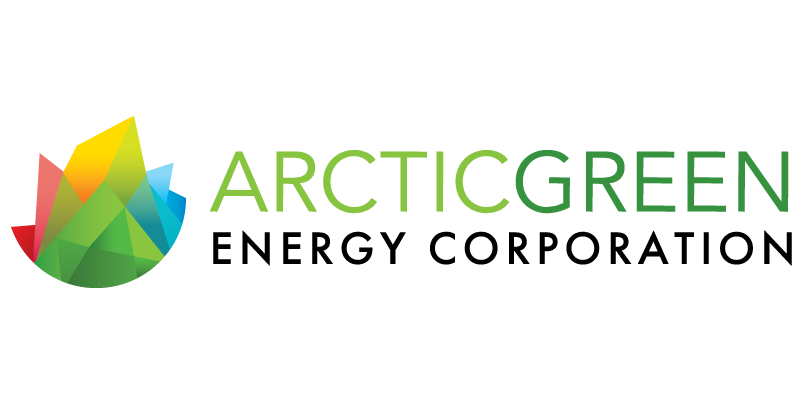 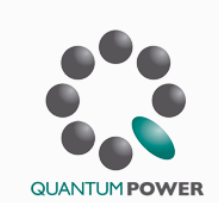 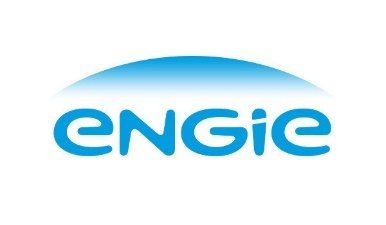 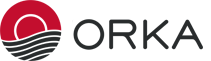 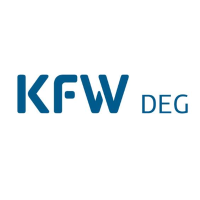 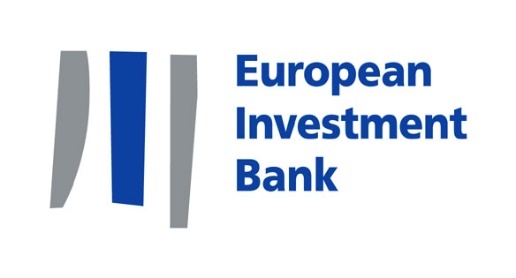 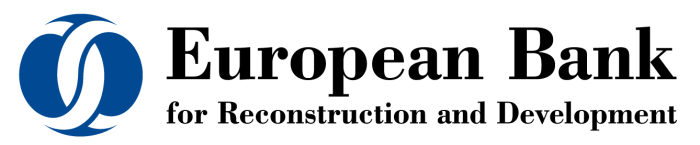 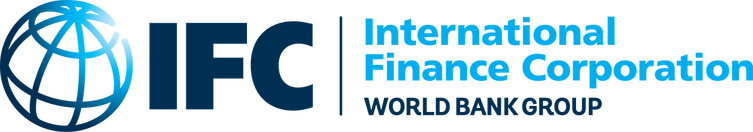 Services
Services
Project Management
Project control, risk and cost assessment and planning 
Feasibility studies and conceptual design 
Design - Sketch phase, pilot projects, 
Assessment of environmental impacts 
Purchasing 
Management of construction 
Health, safety and environment 
Testing and approval
Training end education
Geothermal ConsultantsWorld leader in Geothermal District Heating Design
Hydropower
Qorlortorsuaq, Greenland -  7,6 MW
Blanda, Iceland  – 150 MW
Kárahnjúkar, Iceland – 690 MW
Vatnsfellsvirkjun, Iceland – 90 MW
Núpsvirkjun & Hvammsvirkjun, Iceand
Búrfell, Iceland  – 270 MW
Geothermal Energy
Hellisheiði
Reykjanes
Svartsengi
El Salvador
Krafla
Nesjavellir
District Heating systems
Vatnsendi pumping station
Nesjavellir main pipeline hot water
Reykjavík district heating system
Xiang Yang district heating system
Árbær pumping station
Reykir main pipeline hot water
Schools – Swimming Pools – Sport Centers
Blue Lagoon Spa og Health center
Ingunnarskóli – Primary School
Hofsós swimming pool
Reykjavik University
Laugar – Health and Sport Center
Laugardalur Swim and Sport center
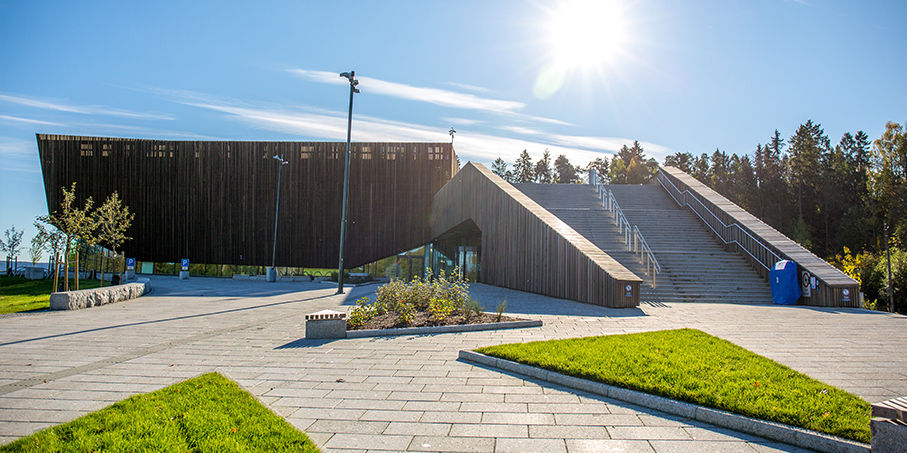 Buildings & FacilitiesSmart & Sustainable Solutions
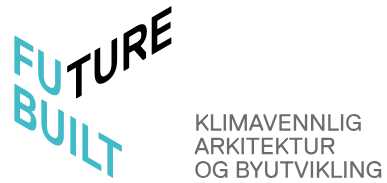 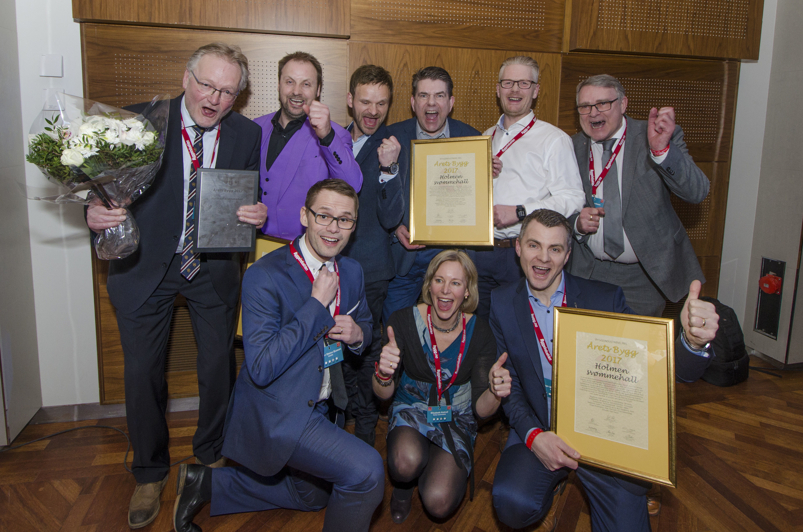 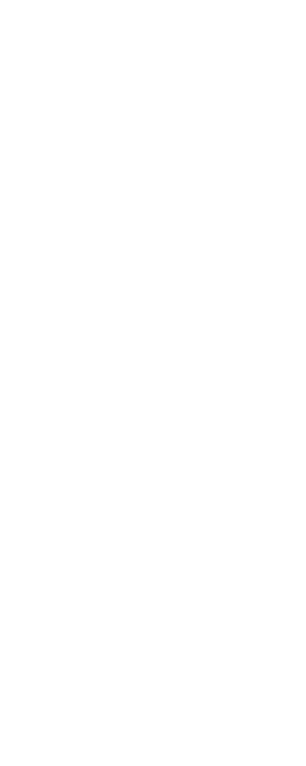 Holmen swimming pool 
Building of the year in Norway 2017National Building Forum in Oslo in March 2018
Verkis a leading roleEngineering | Project management | BIM | Supervision | Geotechnical engineering
Sustainable design
Swimming facility as a passive-solar-building
650 m² of solar panels installed on the roof and walls of the facility 
15 geothermal energy wells (about 200 m deep) for power generation
Use of low carbon concrete
Heat recovery from gray water with heat pumps from ventilation systems
Information about energy consumption and power generation on a screen in the lobby
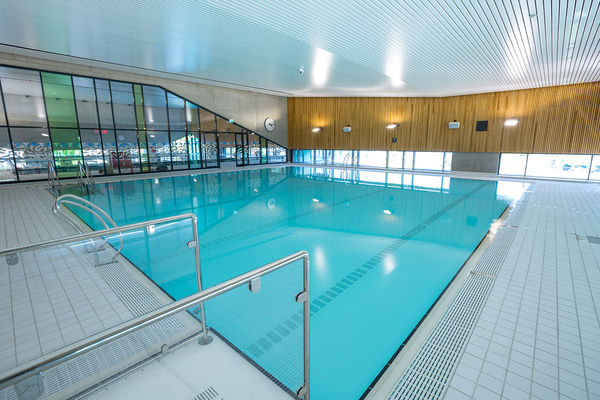 Verkefni erlendis